ANNUAL REPORT 2015
By Gajah, Animalia Kingdom
ANNUAL REPORT 2015
By Gajah, Animalia Kingdom
ANNUAL REPORT 2015
By Gajah, Animalia Kingdom
ANNUAL REPORT 2015
By Gajah, Animalia Kingdom
ANNUAL REPORT 2015
By Gajah, Animalia Kingdom
ANNUAL REPORT 2015
By Gajah, Animalia Kingdom
CONTENT
CHAPTER 0 : COVER SLIDE					1
CHAPTER 1 : ABOUT SLIDE					7
CHAPTER 2 : SHOWCASES AND GALERY			31
CHAPTER 3 : APPLICATION MOCKUP				51
CHAPTER 4 : CREATIVE DIAGRAM				31
CHAPTER 5 : MAP SLIDE					11
CHAPTER 6 : SECTION BREAK				21
CHAPTER 7 : OTHER SLIDE					21
CHAPTER 8 : ICON LIBRARY					21

CHAPTER 1
ABOUT SLIDE
HELLO WORLD!
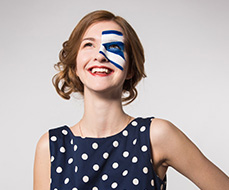 Welcome to Gajah
It has survived not only five centuries, but also the leap into electronic typesetting, remaining essentially unchanged. It was popularised in the 1960s with the release of sheets containing Lorem Ipsum passages, and more recently with desktop publishing software like Aldus PageMaker including versions of Lorem Ipsum.
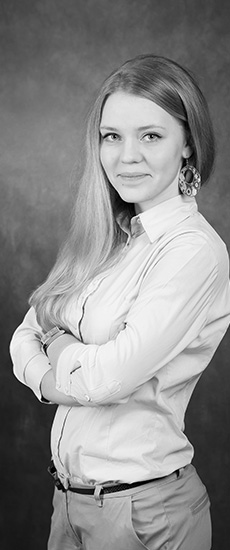 Save the elephants for a better world.



Lorem Ipsum has been the industry's standard dummy text ever since the 1500s, when an unknown printer took a galley of type and scrambled it to make a type specimen book. 

It has survived not only five centuries, but also the leap into electronic typesetting, remaining essentially unchanged. It was popularised in the 1960s with the release of Letraset sheets containing Lorem Ipsum passages, and more recently with desktop publishing software like Aldus PageMaker including versions of Lorem Ipsum.
Fact #1
Stories of African elephants getting drunk from the fermented fruit of the marula tree are not true, a study concluded. 

Fact #2
Despite their size, elephants can be turned off by the smallest of critters. One study found that they avoid

Fact #3
Male elephants leave the matriarch groups between age 12 and 15. But they aren’t loners - they live in all-male groups. 

Fact #4
Elephants don’t like peanuts. They don’t eat them in the wild, and zoos don’t feed them to their captive elephants.
HELLO WORLD!
Lorem Ipsum has been the industry's standard dummy text ever since the 1500s, when an unknown printer took a galley of type and scrambled it to make a type specimen book. 

It has survived not only five centuries, but also the leap into electronic typesetting, remaining essentially unchanged. It was popularised in the 1960s with the release of Letraset sheets containing Lorem Ipsum passages, and more recently with desktop publishing software like Aldus PageMaker including versions of Lorem Ipsum.






Save the elephants for a better world.
Fact #1
Stories of African elephants getting drunk from the fermented fruit of the marula tree are not true, a study concluded. 

Fact #2
Despite their size, elephants can be turned off by the smallest of critters. One study found that they avoid

Fact #3
Male elephants leave the matriarch groups between age 12 and 15. But they aren’t loners - they live in all-male groups. 

Fact #4
Elephants don’t like peanuts. They don’t eat them in the wild, and zoos don’t feed them to their captive elephants.
“African elephants are the largest land mammals on the planet, and the females of this species undergo the longest pregnancy - 22 months.”
Lorem Ipsum is simply dummy text of the printing and typesetting industry. Lorem Ipsum has been the industry's standard dummy text ever since the 1500s.
THE FACTS
Fact #1
African elephant populations are sometimes thought to differ only by the location of the animals, but, evolutionarily speaking, they are species forest and savannah elephants as separate genetically as Asian elephants and woolly mammoths.

Fact #2
Elephants don’t like peanuts. They don’t eat them in the wild, and zoos don’t feed them to their captive elephants.
Fact #3
The elephant’s closest living relative is the rock hyrax, a small furry mammal that lives in rocky landscapes across sub-Saharan Africa and along the coast of the Arabian peninsula.

Fact #4
Asian elephants don’t run. Running requires lifting all four feet at once, but elephants filmed in Thailand always kept at least two on the ground at all times.
Fact #5
African elephants are the largest land mammals on the planet, and the females of this species undergo the longest pregnancy—22 months.

Fact #6
Like human toddlers, great apes, magpies and dolphins, elephants have passed the mirror test—they recognize themselves in a mirror.
2014
Lorem Ipsum has been the industry's standard dummy text ever since the 1500s, when an unknown printer took a galley of type and scrambled it to make a type specimen book.
Save the elephants 
for a better world.
💨
📦
Female elephants live in groups of about 15 animals, all related and led by a matriarch, usually the oldest in the group. She’ll decide where and when they move and rest, day to day and season to season.

🔊
📣
Fact #1
Stories of African elephants getting drunk from the fermented fruit of the marula tree are not true, a study concluded. 

Fact #2
Despite their size, elephants can be turned off by the smallest of critters. One study found that they avoid
Fact #3
Male elephants leave the matriarch groups between age 12 and 15. But they aren’t loners - they live in all-male groups. 

Fact #4
Elephants don’t like peanuts. They don’t eat them in the wild, and zoos don’t feed them to their captive elephants.
Fact #5
Elephants can get sunburned, so they take care to protect themselves. “Elephants will throw sand on their backs and on their head. 

Save the elephants for a better world.
Female elephants live in groups of about 15 animals, all related and led by a matriarch, usually the oldest in the group. She’ll decide where and when they move and rest, day to day and season to season.
DESCRIPTION
Elephants can get sunburned, so they take care to protect themselves. “Elephants will throw sand on their backs and on their head. 

Save the elephants for a better world.
THE FACTS
2012 POPULATION
240,000

Lorem Ipsum has been the industry's standard dummy text ever since the 1500s, when an unknown printer took a galley of type and scrambled it to make a type specimen book.





1980 POPULATION
1,200,000

Lorem Ipsum has been the industry's standard dummy text ever since the 1500s, when an unknown printer took a galley of type and scrambled it to make a type specimen book.
POPULATION
37 states

Lorem Ipsum has been the industry's standard dummy text ever since the 1500s, when an unknown printer took a galley of type and scrambled it to make a type specimen book.





THE GROWING HERO
446,789

Lorem Ipsum has been the industry's standard dummy text ever since the 1500s, when an unknown printer took a galley of type and scrambled it to make a type specimen book.
PREGNANCY
22 months

Lorem Ipsum has been the industry's standard dummy text ever since the 1500s, when an unknown printer took a galley of type and scrambled it to make a type specimen book.





MATRIATIC GROUP
15 members

Lorem Ipsum has been the industry's standard dummy text ever since the 1500s, when an unknown printer took a galley of type and scrambled it to make a type specimen book.
FORMAL PROTECTION
20% less

Lorem Ipsum has been the industry's standard dummy text ever since the 1500s, when an unknown printer took a galley of type and scrambled it to make a type specimen book.





CLAN GROUP
+70 members

Lorem Ipsum has been the industry's standard dummy text ever since the 1500s, when an unknown printer took a galley of type and scrambled it to make a type specimen book.
⏳
VERTICAL LIST
🛈
💼
🚀
📣
🏆
LOREM IPSUM
It was popularised in the 1960s with the release of Letraset sheets containing Lorem Ipsum passages, and more recently with desktop publishing software like Aldus PageMaker including versions of Lorem Ipsum.
LOREM IPSUM
It was popularised in the 1960s with the release of Letraset sheets containing Lorem Ipsum passages, and more recently with desktop publishing software like Aldus PageMaker including versions of Lorem Ipsum.
LOREM IPSUM
It was popularised in the 1960s with the release of Letraset sheets containing Lorem Ipsum passages, and more recently with desktop publishing software like Aldus PageMaker including versions of Lorem Ipsum.
LOREM IPSUM
It was popularised in the 1960s with the release of Letraset sheets containing Lorem Ipsum passages, and more recently with desktop publishing software like Aldus PageMaker including versions of Lorem Ipsum.
LOREM IPSUM
It was popularised in the 1960s with the release of Letraset sheets containing Lorem Ipsum passages, and more recently with desktop publishing software like Aldus PageMaker including versions of Lorem Ipsum.
LOREM IPSUM
It was popularised in the 1960s with the release of Letraset sheets containing Lorem Ipsum passages, and more recently with desktop publishing software like Aldus PageMaker including versions of Lorem Ipsum.
HORIZONTAL LIST
4
3
1
5
6
2
LOREM IPSUM
It was popularised in the 1960s with the release of Letraset sheets containing Lorem Ipsum passages, and more recently with desktop publishing software like Aldus PageMaker including versions of Lorem Ipsum.
LOREM IPSUM
It was popularised in the 1960s with the release of Letraset sheets containing Lorem Ipsum passages, and more recently with desktop publishing software like Aldus PageMaker including versions of Lorem Ipsum.
LOREM IPSUM
It was popularised in the 1960s with the release of Letraset sheets containing Lorem Ipsum passages, and more recently with desktop publishing software like Aldus PageMaker including versions of Lorem Ipsum.
LOREM IPSUM
It was popularised in the 1960s with the release of Letraset sheets containing Lorem Ipsum passages, and more recently with desktop publishing software like Aldus PageMaker including versions of Lorem Ipsum.
LOREM IPSUM
It was popularised in the 1960s with the release of Letraset sheets containing Lorem Ipsum passages, and more recently with desktop publishing software like Aldus PageMaker including versions of Lorem Ipsum.
LOREM IPSUM
It was popularised in the 1960s with the release of Letraset sheets containing Lorem Ipsum passages, and more recently with desktop publishing software like Aldus PageMaker including versions of Lorem Ipsum.
FORMAL PROTECTION
20% less


Lorem Ipsum has been the industry's standard dummy text ever since the 1500s, when an unknown printer took a galley of type and scrambled it to make a type specimen book. Lorem Ipsum has been the industry's standard dummy text ever since the 1500s, when an unknown printer took a galley of type and scrambled it to make a type specimen book.
Lorem Ipsum has been the industry's standard dummy text ever since the 1500s, when an unknown printer took a galley.

FACEBOOK

TWITTER
Lorem Ipsum has been the industry's standard dummy text ever since the 1500s, when an unknown printer took a galley.

FACEBOOK

TWITTER
1
2
THE POPULATION
600,000

2000
1,200,000

1980
420,000

TODAY
900,000

1990
LOREM IPSUM
Lorem Ipsum is simply dummy text of the printing and typesetting industry.
LOREM IPSUM
Lorem Ipsum is simply dummy text of the printing and typesetting industry.
LOREM IPSUM
Lorem Ipsum is simply dummy text of the printing and typesetting industry.
LOREM IPSUM
Lorem Ipsum is simply dummy text of the printing and typesetting industry.
Save the elephants
for a better world.
Lorem Ipsum is simply dummy text of the printing and typesetting industry. 
Lorem Ipsum has been the industry's standard dummy text ever since the 1500s, when an unknown printer took a galley of type and scrambled it to make a type specimen book. It has survived not only five centuries, but also the leap into electronic typesetting, remaining essentially unchanged.
80%
56%
75%
TEAM WORKER
2,345/hours

Lorem Ipsum has been the industry's standard dummy text ever since the 1500s, when an unknown printer took a galley of type and scrambled.
TRAINING WORKER
945/hours

Lorem Ipsum has been the industry's standard dummy text ever since the 1500s, when an unknown printer took a galley of type and scrambled.
SUPPORT WORKER
1,345/hours

Lorem Ipsum has been the industry's standard dummy text ever since the 1500s, when an unknown printer took a galley of type and scrambled
WHAT WE DO
👤
👍
🎔
📣
An Elephant Hero
Lorem Ipsum has been the industry's standard dummy text ever since the 1500s, when an unknown printer took a galley of type and scrambled it to make a type specimen book.
Take Actions
Lorem Ipsum has been the industry's standard dummy text ever since the 1500s, when an unknown printer took a galley of type and scrambled it to make a type specimen book.
Educate Others
Lorem Ipsum has been the industry's standard dummy text ever since the 1500s, when an unknown printer took a galley of type and scrambled it to make a type specimen book.
Spread the Word
Lorem Ipsum has been the industry's standard dummy text ever since the 1500s, when an unknown printer took a galley of type and scrambled it to make a type specimen book.
👤
🎔
📣
👍
Need a Hero

Lorem Ipsum has been the industry's standard dummy text ever since the 1500s, when an unknown printer took a galley of type and scrambled it to make a type specimen book.
Take Action

Lorem Ipsum has been the industry's standard dummy text ever since the 1500s, when an unknown printer took a galley of type and scrambled it to make a type specimen book.
Shared Others

Lorem Ipsum has been the industry's standard dummy text ever since the 1500s, when an unknown printer took a galley of type and scrambled it to make a type specimen book.
Share Others

Lorem Ipsum has been the industry's standard dummy text ever since the 1500s, when an unknown printer took a galley of type and scrambled it to make a type specimen book.
BUSINESS GOALS
🏆
⚒
📷
💡
🔔
📣
🛈
💼
⏳
LOREM IPSUM
Lorem Ipsum is simply dummy text of the printing and typesetting industry.
LOREM IPSUM
Lorem Ipsum is simply dummy text of the printing and typesetting industry.
LOREM IPSUM
Lorem Ipsum is simply dummy text of the printing and typesetting industry.
LOREM IPSUM
Lorem Ipsum is simply dummy text of the printing and typesetting industry.
LOREM IPSUM
Lorem Ipsum is simply dummy text of the printing and typesetting industry.
LOREM IPSUM
Lorem Ipsum is simply dummy text of the printing and typesetting industry.
LOREM IPSUM
Lorem Ipsum is simply dummy text of the printing and typesetting industry.
LOREM IPSUM
Lorem Ipsum is simply dummy text of the printing and typesetting industry.
STATISTIC INFORMATION
JOHN DOE
SENIOR CONSULTAN

Lorem Ipsum has been the industry's standard dummy text ever since the 1500s, when an unknown printer took a galley of type and scrambled it to make a type specimen book. It has survived not only five centuries, but also the leap into electronic typesetting, remaining essentially unchanged.
STATISTIC INFORMATION
23K
JOHN DOE
SENIOR CONSULTAN

Lorem Ipsum has been the industry's standard dummy text ever since the 1500s, when an unknown printer took a galley of type and scrambled it to make a type specimen book. It has survived not only five centuries, but also the leap into electronic typesetting, remaining essentially unchanged.
2014 Selling
Lorem Ipsum has been the industry's standard dummy text ever since the 1500s, when an unknown printer took a galley of type and scrambled it to make a type specimen book. It has survived not only five centuries, but also the leap into electronic typesetting, remaining essentially unchanged.
STATISTIC INFORMATION
23K
JOHN DOE
SENIOR CONSULTAN

Lorem Ipsum has been the industry's standard dummy text ever since the 1500s, when an unknown printer took a galley of type and scrambled it to make a type specimen book. It has survived not only five centuries, but also the leap into electronic typesetting, remaining essentially unchanged.
2014 Selling
Lorem Ipsum has been the industry's standard dummy text ever since the 1500s, when an unknown printer took a galley of type and scrambled it to make a type specimen book. It has survived not only five centuries, but also the leap into electronic typesetting, remaining essentially unchanged.
STATISTIC INFORMATION
23K
JOHN DOE
SENIOR CONSULTAN

Lorem Ipsum has been the industry's standard dummy text ever since the 1500s, when an unknown printer took a galley of type and scrambled it to make a type specimen book. It has survived not only five centuries, but also the leap into electronic typesetting, remaining essentially unchanged.
2014 Selling
Lorem Ipsum has been the industry's standard dummy text ever since the 1500s, when an unknown printer took a galley of type and scrambled it to make a type specimen book. It has survived not only five centuries, but also the leap into electronic typesetting, remaining essentially unchanged.
STATISTIC INFORMATION




9K
59K
10K
23K
JOHN DOE
SENIOR CONSULTAN

Lorem Ipsum has been the industry's standard dummy text ever since the 1500s, when an unknown printer took a galley of type and scrambled it to make a type specimen book. It has survived not only five centuries, but also the leap into electronic typesetting, remaining essentially unchanged.
$12,564,999
TOTAL SALES: $13,455,999

Lorem Ipsum has been the industry's standard dummy text ever since the 1500s, when an unknown printer took a galley of type and scrambled it to make a type specimen book.
$8,564,999
TOTAL SALES: $11,455,999

Lorem Ipsum has been the industry's standard dummy text ever since the 1500s, when an unknown printer took a galley of type and scrambled it to make a type specimen book.
BUSINESS PLAN
PLAN 7
PLAN 01
PLAN 8
PLAN 02
PLAN 9
PLAN 03
PLAN 10
PLAN 04
PLAN 11
PLAN 05
BUSINESS PLAN
PLAN 12
PLAN 06
Lorem Ipsum has been the industry's standard dummy text ever since the 1500s, when an unknown printer took a galley of type and scrambled it to make a type specimen book. It has survived not only five centuries, but also the leap into electronic typesetting, remaining essentially unchanged.
BUSINESS PLAN
PLAN B01
PLAN 01
PLAN B02
PLAN C01
PLAN 02
PLAN C02
PLAN B03
PLAN 03
PLAN B04
PLAN C03
PLAN 04
PLAN C04
PLAN B05
PLAN 05
BUSINESS PLAN
PLAN B06
PLAN 06
Photoshop
7.8
Photoshop
7.8
Adobe illustrator
9.2
Adobe illustrator
9.2
HEROES AND HOPE
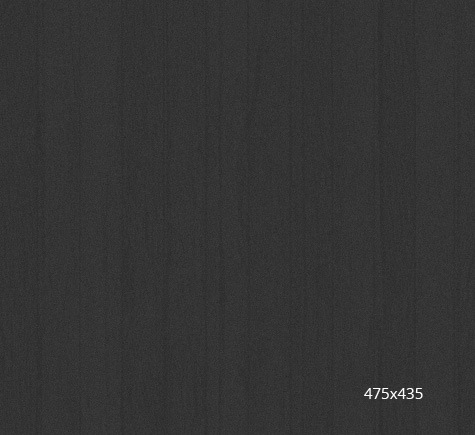 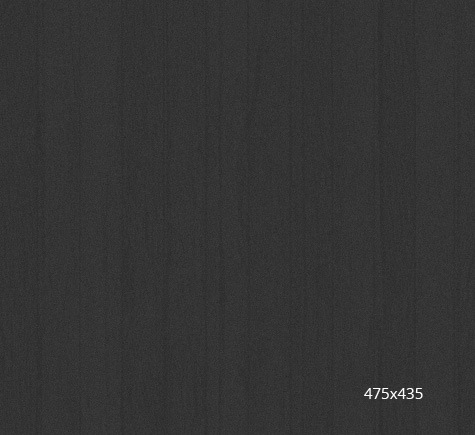 VOLUNTEER
JOHN DOE

Lorem Ipsum has been the industry's standard dummy text ever since the 1500s, when an unknown printer took a galley of type and scrambled it to make a type.
VOLUNTEER
JOHN DOE

Lorem Ipsum has been the industry's standard dummy text ever since the 1500s, when an unknown printer took a galley of type and scrambled it to make a type.
HEROES AND HOPE
VOLUNTEER
JOHN DOE

Lorem Ipsum has been the industry's standard dummy text ever since the 1500s, when an unknown printer took a galley of type and scrambled it to make a type.
RANGER
ALEX DOE

Lorem Ipsum has been the industry's standard dummy text ever since the 1500s, when an unknown printer took a galley of type and scrambled it to make a type.
FOUNDER
JANET DOE

Lorem Ipsum has been the industry's standard dummy text ever since the 1500s, when an unknown printer took a galley of type and scrambled it to make a type.



HEROESAND HOPE
Photoshop
Photoshop
Photoshop
Photoshop
7.8
7.8
7.8
7.8
Adobe illustrator
Adobe illustrator
Adobe illustrator
Adobe illustrator
9.2
9.2
9.2
9.2
VOLUNTEER
JOHN DOE
VOLUNTEER
JOHN DOE
VOLUNTEER
JOHN DOE
VOLUNTEER
JOHN DOE
HEROESAND HOPE
ALEX DOE
JOHN DOE
SIMON YAM
BRITNEY AYE
SIMON JIM
JIMMY GOE
GARETH K.
PAOLA A.
MIKE
BRYAN JOHN
NIKITA DOE
JIMMY LIM
GEORGE BRYAN
JOJO
LODRE
PUTUT
AYU
KEMANG
SUMMER DOE
CLEON F
NOVEMBER LI
APRIL MOP
WOOOLA
APRIL
AURORA
Lorem Ipsum is simply dummy text of the printing and typesetting industry. Lorem Ipsum has been the industry's standard dummy text ever since the 1500s, when an unknown printer took a galley of type and scrambled it to make a type specimen book.
HEROESAND HOPE
“As I observed a baby elephant playing mischievously and a mother protecting her children, it became starkly clear how innocent these creatures are, and how necessary it is for us to protect them.” - CHELSEA CLINTON
Lorem Ipsum is simply dummy text of the printing and typesetting industry. Lorem Ipsum has been the industry's standard dummy text ever since the 1500s, when an unknown printer took a galley of type and scrambled it to make a type specimen book.
ALEX DOE
JOHN DOE
SIMON YAM
BRITNEY AYE
BRYAN JOHN
NIKITA DOE
JIMMY LIM
GEORGE BRYAN
SUMMER DOE
CLEON F
NOVEMBER LI
APRIL MOP
CHELSEA C.
SURYA BOE
JOEBANGET
GOGO LIE
HEROES AND HOPE
Save the elephants
for a better world
📷
CHAPTER 2
SHOWCASES AND GALERY
“African elephants are the largest land mammals on the planet, and the females of this species undergo the longest pregnancy - 22 months.”
Save the elephants for a better world


It was popularised in the 1960s with the release of Letraset sheets containing Lorem Ipsum passages, and more recently with desktop publishing software like Aldus PageMaker including versions of Lorem Ipsum.
Save the elephants
for a better world
Lorem Ipsum is simply dummy text of the printing and typesetting industry. Lorem Ipsum has been the industry's standard dummy text ever since the 1500s, when an unknown printer took a galley of type and scrambled it to make a type specimen book.
96
Elephants are killed every day in Africa.
Save them now!
Matriarchs rule elephant society. Though grown males are solitary, related females live together with their young. These bonds are tight-mothers will do anything for their calves. And like a certain elder you may know, an elephant matriarch never forgets. That powerful memory leads her herd to food and water in times of drought; their survival depends on it.
“African elephants are the largest land mammals on the planet, and the females of this species undergo the longest pregnancy - 22 months.”
Matriarchs rule elephant society. Though grown males are solitary, related females live together with their young. These bonds are tight-mothers will do anything for their calves. And like a certain elder you may know, an elephant matriarch never forgets. That powerful memory leads her herd to food and water in times of drought; their survival depends on it.
Despite their size, elephants can be turned off by the smallest of critters. One study found that they avoid eating a type of acacia tree that is home to ants. Underfoot, ants can be crushed, but an elephant wants to avoid getting the ants inside its trunk, which is full of sensitive nerve endings.
THE EMOTIONS
Intelligent and expressive, elephants can be conspicuously joyful creatures. When acquainted groups reunite, they rumble and trumpet, click their tusks together, entwine their trunks, and flap their ears with enthusiasm. But their capacity for happiness is matched by one for heartbreak. Elephants mourn their dead, staying by the bodies of slain herd members for hours or even days.
THE EMOTIONS
Intelligent and expressive, elephants can be conspicuously joyful creatures. When acquainted groups reunite, they rumble and trumpet, click their tusks together, entwine their trunks, and flap their ears with enthusiasm. But their capacity for happiness is matched by one for heartbreak. Elephants mourn their dead, staying by the bodies of slain herd members for hours or even days.
Elephants play a crucial ecological role in their habitats. They dig pools of water that many other animals depend on; they open forest trails and clearings. Accomplished gardeners, they disperse seeds over many miles, making way for new life to grow. In Central Africa, the tropical forests they help maintain are among our most important resources to fight climate change.
THE CONTINENT
KINGDOM
ANIMALIA
CHORDATA
PHYLUM
CLASS
MAMMAL
FAMILY
ELEPHANTIDAE
“African elephants are the largest land mammals on the planet, and the females of this species undergo the longest pregnancy - 22 months.”
Matriarchs rule elephant society. Though grown males are solitary, related females live together with their young. These bonds are tight-mothers will do anything for their calves. And like a certain elder you may know, an elephant matriarch never forgets. That powerful memory leads her herd to food and water in times of drought; their survival depends on it.
“African elephants are the largest land mammals on the planet, and the females of this species undergo the longest pregnancy - 22 months.”
“African elephants are the largest land mammals on the planet, and the females of this species undergo the longest pregnancy - 22 months.”
“African elephants are the largest land mammals on the planet, and the females of this species undergo the longest pregnancy - 22 months.”
“African elephants are the largest land mammals on the planet, and the females of this species undergo the longest pregnancy - 22 months.”
“African elephants are the largest land mammals on the planet, and the females of this species undergo the longest pregnancy - 22 months.”
Save the elephants for a better world.
“African elephants are the largest land mammals on the planet, and the females of this species undergo the longest pregnancy - 22 months.”
📊
CHAPTER 4
CREATIVE DIAGRAM
SMART DIAGRAM
Lorem Ipsum has been the industry's standard dummy text ever since the 1500s, when an unknown printer took a galley of type and scrambled it to make a type specimen book. It has survived not only five centuries, but also the leap into electronic typesetting, remaining essentially unchanged.
55%
25%
35%
80%
Lorem Ipsum has been the industry's standard dummy text ever since the 1500s.
Lorem Ipsum has been the industry's standard dummy text ever since the 1500s.
Lorem Ipsum has been the industry's standard dummy text ever since the 1500s.
Lorem Ipsum has been the industry's standard dummy text ever since the 1500s.
ARROW DIAGRAM


Lorem Ipsum has been the industry's standard dummy text ever since the 1500s, when an unknown printer took a galley of type and scrambled it to make a type specimen book. It has survived not only five centuries, but also the leap into electronic typesetting, remaining essentially unchanged.

45%
35%
40%
25%
Lorem Ipsum has been the industry's standard dummy text ever since the 1500s.
Lorem Ipsum has been the industry's standard dummy text ever since the 1500s.
Lorem Ipsum has been the industry's standard dummy text ever since the 1500s.
Lorem Ipsum has been the industry's standard dummy text ever since the 1500s.

$2,345,454 / year
$4,123,455 / year
$5,341,000 / year
$3,993,000 / year
ARROW DIAGRAM
🏆
⏳
📣
💼
🛈
LOREM IPSUM
Lorem Ipsum has been the industry's standard dummy text ever since the 1500s, when an unknown printer took a galley of type and scrambled it to make a type specimen book.
Lorem Ipsum has been the industry's standard dummy text ever since the 1500s, when an unknown printer took a galley of type and scrambled it to make a type specimen book. It has survived not only five centuries, but also the leap into electronic typesetting, remaining essentially unchanged.
BRAND DIAGRAM
LOREM IPSUM
Lorem Ipsum is simply dummy text of the printing and typesetting industry.
LOREM 
IPSUM
Lorem Ipsum has been the industry's standard dummy text ever since the 1500s, when an unknown printer took a galley of type and scrambled it to make a type specimen book. It has survived not only five centuries, but also the leap into electronic typesetting, remaining essentially unchanged.
Brand
Tree
LOREM IPSUM
Lorem Ipsum is simply dummy text of the printing and typesetting industry.
LOREM 
IPSUM
LOREM IPSUM
Lorem Ipsum is simply dummy text of the printing and typesetting industry.
LOREM 
IPSUM
LOREM 
IPSUM
LOREM IPSUM
Lorem Ipsum is simply dummy text of the printing and typesetting industry.
02
Lorem Ipsum is simply dummy text of 
the printing and typesetting industry.
01
Lorem Ipsum is simply dummy text of 
the printing and typesetting industry.
03
Lorem Ipsum is simply dummy text of 
the printing and typesetting industry.
TREE DIAGRAM
Lorem Ipsum has been the industry's standard dummy text ever since the 1500s, when an unknown printer took a galley of type and scrambled it to make a type specimen book. It has survived not only five centuries, but also the leap into electronic typesetting, remaining essentially unchanged.
HAND DIAGRAM
01
Lorem Ipsum is simply dummy text of the printing and typesetting industry.
04
Lorem Ipsum is simply dummy text of the printing and typesetting industry.
Lorem Ipsum has been the industry's standard dummy text ever since the 1500s, when an unknown printer took a galley of type and scrambled it to make a type specimen book. It has survived not only five centuries, but also the leap into electronic typesetting, remaining essentially unchanged.
02
Lorem Ipsum is simply dummy text of the printing and typesetting industry.
03
Lorem Ipsum is simply dummy text of  the printing and typesetting industry.
ARROW DIAGRAM
ANGEL
👤
BERRY
Lorem Ipsum has been the industry's standard dummy text ever since the 1500s, when an unknown printer took a galley of type and scrambled it to make a type specimen book. It has survived not only five centuries, but also the leap into electronic typesetting, remaining essentially unchanged.
👤
CHARLIE
👤
DAUD
👤
LOREM IPSUM
Lorem Ipsum has been the industry's standard dummy text ever since the 1500s, when an unknown printer took a galley of type and scrambled it to make a type specimen book.
RIBBON DIAGRAM
Lorem Ipsum has been the industry's standard dummy text ever since the 1500s, when an unknown printer took a galley of type and scrambled it to make a type specimen book. It has survived not only five centuries, but also the leap into electronic typesetting, remaining essentially unchanged.

1,800K
FEMALES
1,700K
FEMALES
1,600K
FEMALES
2,800K
FEMALES
1,800K
FEMALES
2,500K
FEMALES

35%
35%
35%
Twitter
Google Plus
Facebook

RIBBON DIAGRAM





$1,345,000
Lorem Ipsum has been the industry's standard dummy text ever since the 1500s, when an unknown printer took a galley of type and scrambled it to make a type specimen book. It has survived not only five centuries, but also the leap into electronic typesetting, remaining essentially unchanged.
$2,645,000
$5,345,000
35%
35%
35%
35%
35%
Twitter
Google Plus
Pinterest
Facebook
Instagram
$2,145,000
$1,365,000
RIBBON DIAGRAM

1,345,000
Lorem Ipsum has been the industry's standard dummy text ever since the 1500s, when an unknown printer took a galley of type and scrambled it to make a type specimen book. It has survived not only five centuries, but also the leap into electronic typesetting, remaining essentially unchanged.
2,645,000


5,345,000
35%
35%
35%
35%
35%
Twitter
Google Plus
Pinterest
Facebook
Instagram
2,145,000


1,365,000
RIBBON DIAGRAM





Lorem Ipsum has been the industry's standard dummy text ever since the 1500s, when an unknown printer took a galley of type and scrambled it to make a type specimen book. It has survived not only five centuries, but also the leap into electronic typesetting, remaining essentially unchanged.
4,180K
3,230K
35%
35%
35%
35%
35%
Twitter
Google Plus
Pinterest
Facebook
Instagram
2,880K
2,580K
1,880K
RIBBON DIAGRAM




Lorem Ipsum has been the industry's standard dummy text ever since the 1500s, when an unknown printer took a galley of type and scrambled it to make a type specimen book. It has survived not only five centuries, but also the leap into electronic typesetting, remaining essentially unchanged.
2,700K
FEMALES
4,700K
FEMALES
3,700K
FEMALES
5,700K
FEMALES
3,800K
FEMALES
4,800K
FEMALES
3,800K
FEMALES
6,700K
FEMALES
35%
35%
35%
35%
35%
Twitter
Google Plus
Pinterest
Facebook
Instagram
$ 22,000,000
BAR DIAGRAM






Lorem Ipsum has been the industry's standard dummy text ever since the 1500s, when an unknown printer took a galley of type and scrambled it to make a type specimen book. It has survived not only five centuries, but also the leap into electronic typesetting, remaining essentially unchanged.
35%
35%
35%
35%
35%
35%
Twitter
Google Plus
Pinterest
Facebook
Instagram
Linkedin
CIRCULAR DIAGRAM
2011
$2,150,000

Lorem Ipsum is simply dummy text of the printing and typesetting industry.
2009
$1,450,000

Lorem Ipsum is simply dummy text of the printing and typesetting industry.
2010
$1,750,000

Lorem Ipsum is simply dummy text of the printing and typesetting industry.
2012
$2,450,000

Lorem Ipsum is simply dummy text of the printing and typesetting industry.
SWOT DIAGRAM
Lorem Ipsum has been the industry's standard dummy text ever since the 1500s, when an unknown printer took a galley of type and scrambled it to make a type specimen book. It has survived not only five centuries, but also the leap into electronic typesetting, remaining essentially unchanged.
Insert Title Text
S
W
Insert Title Text
LOREM IPSUM
Lorem Ipsum is simply dummy text of the printing and typesetting industry.
LOREM IPSUM
Lorem Ipsum is simply dummy text of the printing and typesetting industry.
Insert Title Text
O
T
Insert Title Text
LOREM IPSUM
Lorem Ipsum is simply dummy text of the printing and typesetting industry.
LOREM IPSUM
Lorem Ipsum is simply dummy text of the printing and typesetting industry.
PUZZLE DIAGRAM
Lorem Ipsum has been the industry's standard dummy text ever since the 1500s, when an unknown printer took a galley of type and scrambled it to make a type specimen book. It has survived not only five centuries, but also the leap into electronic typesetting, remaining essentially unchanged.
55%
55%
Lorem Ipsum has been the industry's standard dummy text ever since the 1500s.
Lorem Ipsum has been the industry's standard dummy text ever since the 1500s.
PUZZLE DIAGRAM
LOREM IPSUM
Lorem Ipsum is simply dummy text of the printing and typesetting industry.
🏆
LOREM IPSUM
Lorem Ipsum is simply dummy text of the printing and typesetting industry.
🔑
Lorem Ipsum has been the industry's standard dummy text ever since the 1500s, when an unknown printer took a galley of type and scrambled it to make a type specimen book. It has survived not only five centuries, but also the leap into electronic typesetting, remaining essentially unchanged.
🏆
🔑
🎔
⛈
LOREM IPSUM
Lorem Ipsum is simply dummy text of the printing and typesetting industry.
⛈
LOREM IPSUM
Lorem Ipsum is simply dummy text of the printing and typesetting industry.
🎔
STRUCTURED DIAGRAM
LOREM IPSUM
Lorem Ipsum is simply dummy text of the printing and typesetting industry.
LOREM IPSUM
Lorem Ipsum is simply dummy text of the printing and typesetting industry.
🏆
🔑
Lorem Ipsum has been the industry's standard dummy text ever since the 1500s, when an unknown printer took a galley of type and scrambled it to make a type specimen book. It has survived not only five centuries, but also the leap into electronic typesetting, remaining essentially unchanged.
🏆
🎔
LOREM IPSUM
Lorem Ipsum is simply dummy text of the printing and typesetting industry.
⛈
🔑
LOREM IPSUM
Lorem Ipsum is simply dummy text of the printing and typesetting industry.
🎔
⛈
STRUCTURED DIAGRAM
LOREM IPSUM
Lorem Ipsum is simply dummy text of the printing and typesetting industry.
Lorem Ipsum has been the industry's standard dummy text ever since the 1500s, when an unknown printer took a galley of type and scrambled it to make a type specimen book. It has survived not only five centuries, but also the leap into electronic typesetting, remaining essentially unchanged.
01
LOREM IPSUM
Lorem Ipsum is simply dummy text of the printing and typesetting industry.
LOREM IPSUM
Lorem Ipsum is simply dummy text of the printing and typesetting industry.
LOREM IPSUM
Lorem Ipsum is simply dummy text of the printing and typesetting industry.
02
04
03
STRUCTURED DIAGRAM
🏆
LOREM IPSUM
Lorem Ipsum is simply dummy text of the printing and typesetting industry.
LOREM IPSUM
Lorem Ipsum is simply dummy text of the printing and typesetting industry.
🏆
🔑
Lorem Ipsum has been the industry's standard dummy text ever since the 1500s, when an unknown printer took a galley of type and scrambled it to make a type specimen book. It has survived not only five centuries, but also the leap into electronic typesetting, remaining essentially unchanged.
🎔
⛈
LOREM IPSUM
Lorem Ipsum is simply dummy text of the printing and typesetting industry.
⛈
LOREM IPSUM
Lorem Ipsum is simply dummy text of the printing and typesetting industry.
🎔
🔑
STRUCTURED DIAGRAM
LOREM IPSUM
Lorem Ipsum is simply dummy text of the printing and typesetting industry.
LOREM IPSUM
Lorem Ipsum is simply dummy text of the printing and typesetting industry.
🏆
🏆
🔑
Lorem Ipsum has been the industry's standard dummy text ever since the 1500s, when an unknown printer took a galley of type and scrambled it to make a type specimen book. It has survived not only five centuries, but also the leap into electronic typesetting, remaining essentially unchanged.
🎔
🔑
LOREM IPSUM
Lorem Ipsum is simply dummy text of the printing and typesetting industry.
⛈
LOREM IPSUM
Lorem Ipsum is simply dummy text of the printing and typesetting industry.
🎔
⛈
STRUCTURED DIAGRAM
LOREM IPSUM
Lorem Ipsum is simply dummy text of the printing and typesetting industry.
🏆
LOREM IPSUM
Lorem Ipsum is simply dummy text of the printing and typesetting industry.
🔑
🏆
Lorem Ipsum has been the industry's standard dummy text ever since the 1500s, when an unknown printer took a galley of type and scrambled it to make a type specimen book. It has survived not only five centuries, but also the leap into electronic typesetting, remaining essentially unchanged.
🎔
🔑
LOREM IPSUM
Lorem Ipsum is simply dummy text of the printing and typesetting industry.
⛈
LOREM IPSUM
Lorem Ipsum is simply dummy text of the printing and typesetting industry.
🎔
⛈
STRUCTURED DIAGRAM
Marketing Strategy
Lorem Ipsum has been the industry's standard dummy text ever since the 1500s, when an unknown printer took a galley of type and scrambled it to make a type specimen book. It has survived not only five centuries, but also the leap into electronic typesetting, remaining essentially unchanged.
Graphic Design
Web Development
Strategy
Sales
Goal
LOREM IPSUM
Lorem Ipsum is simply dummy text of the printing and typesetting industry.
STEPS DIAGRAM
Lorem Ipsum has been the industry's standard dummy text ever since the 1500s, when an unknown printer took a galley of type and scrambled it to make a type specimen book. It has survived not only five centuries, but also the leap into electronic typesetting, remaining essentially unchanged.
FINAL
Lorem Ipsum is simply dummy text of the printing and typesetting industry.
STEP 04
Lorem Ipsum is simply dummy text of the printing and typesetting industry.
STEP 03
Lorem Ipsum is simply dummy text of the printing and typesetting industry.
STEP 02
Lorem Ipsum is simply dummy text of the printing and typesetting industry.
STEP 01
Lorem Ipsum is simply dummy text of the printing and typesetting industry.
🏆
SNAKE DIAGRAM
🛈
📣
💼
⏳
Lorem Ipsum has been the industry's standard dummy text ever since the 1500s, when an unknown printer took a galley of type and scrambled it to make a type specimen book. It has survived not only five centuries, but also the leap into electronic typesetting, remaining essentially unchanged.
45%
53%
13%
23%
83%
Lorem Ipsum has been the industry's standard dummy text ever since the 1500s.
Lorem Ipsum has been the industry's standard dummy text ever since the 1500s.
Lorem Ipsum has been the industry's standard dummy text ever since the 1500s.
Lorem Ipsum has been the industry's standard dummy text ever since the 1500s.
Lorem Ipsum has been the industry's standard dummy text ever since the 1500s.
LINE DIAGRAM
🛈
⏳
📣
STEP 03
Lorem Ipsum is simply dummy text of the printing and typesetting industry.
Lorem Ipsum has been the industry's standard dummy text ever since the 1500s, when an unknown printer took a galley of type and scrambled it to make a type specimen book. It has survived not only five centuries, but also the leap into electronic typesetting, remaining essentially unchanged.
STEP 02
Lorem Ipsum is simply dummy text of the printing and typesetting industry.
STEP 01
Lorem Ipsum is simply dummy text of the printing and typesetting industry.
LINE DIAGRAM
⏳
🛈
📣
Lorem Ipsum has been the industry's standard dummy text ever since the 1500s, when an unknown printer took a galley of type and scrambled it to make a type specimen book. It has survived not only five centuries, but also the leap into electronic typesetting, remaining essentially unchanged.
STEP 03
Lorem Ipsum is simply dummy text of the printing and typesetting industry.
STEP 02
Lorem Ipsum is simply dummy text of the printing and typesetting industry.
STEP 01
Lorem Ipsum is simply dummy text of the printing and typesetting industry.
MOUNTAIN DIAGRAM
Lorem Ipsum has been the industry's standard dummy text ever since the 1500s, when an unknown printer took a galley of type and scrambled it to make a type specimen book. It has survived not only five centuries, but also the leap into electronic typesetting, remaining essentially unchanged.
23K
1,2K
2014
2011
2005
2006
2007
2008
2009
2010
2012
2013
MOUNTAIN DIAGRAM
Lorem Ipsum has been the industry's standard dummy text ever since the 1500s, when an unknown printer took a galley of type and scrambled it to make a type specimen book. It has survived not only five centuries, but also the leap into electronic typesetting, remaining essentially unchanged.






$6,000
$4,500
$9,000
$5,000
$5,500
$5,600
CREATIVE DIAGRAM
🏆
Lorem Ipsum has been the industry's standard dummy text ever since the 1500s, when an unknown printer took a galley of type and scrambled it to make a type specimen book. It has survived not only five centuries, but also the leap into electronic typesetting, remaining essentially unchanged.
LOREM IPSUM
Lorem Ipsum is simply dummy text of the printing and typesetting industry.
🎔
🔑
LOREM IPSUM
Lorem Ipsum is simply dummy text of the printing and typesetting industry.
📈
LOREM IPSUM
Lorem Ipsum is simply dummy text of the printing and typesetting industry.
⛈
LOREM IPSUM
Lorem Ipsum is simply dummy text of the printing and typesetting industry.
LOREM IPSUM
Lorem Ipsum is simply dummy text of the printing and typesetting industry.
CREATIVE DIAGRAM
Lorem Ipsum has been the industry's standard dummy text ever since the 1500s, when an unknown printer took a galley of type and scrambled it to make a type specimen book. It has survived not only five centuries, but also the leap into electronic typesetting, remaining essentially unchanged.
🏆
LOREM IPSUM
Lorem Ipsum is simply dummy text of the printing and typesetting industry.
LOREM IPSUM
Lorem Ipsum is simply dummy text of the printing and typesetting industry.
🔑
🎔
LOREM IPSUM
Lorem Ipsum is simply dummy text of the printing and typesetting industry.
CREATIVE DIAGRAM
Lorem Ipsum has been the industry's standard dummy text ever since the 1500s, when an unknown printer took a galley of type and scrambled it to make a type specimen book. It has survived not only five centuries, but also the leap into electronic typesetting, remaining essentially unchanged.
🏆
🎔
LOREM IPSUM
Lorem Ipsum is simply dummy text of the printing and typesetting industry.
LOREM IPSUM
Lorem Ipsum is simply dummy text of the printing and typesetting industry.
🔑
📈
⛈
LOREM IPSUM
Lorem Ipsum is simply dummy text of the printing and typesetting industry.
LOREM IPSUM
Lorem Ipsum is simply dummy text of the printing and typesetting industry.
LOREM IPSUM
Lorem Ipsum is simply dummy text of the printing and typesetting industry.
CREATIVE DIAGRAM
LOREM IPSUM
Lorem Ipsum is simply dummy text of the printing and typesetting industry.
🏆
Lorem Ipsum has been the industry's standard dummy text ever since the 1500s, when an unknown printer took a galley of type and scrambled it to make a type specimen book. It has survived not only five centuries, but also the leap into electronic typesetting, remaining essentially unchanged.
🔑
🎔
LOREM IPSUM
Lorem Ipsum is simply dummy text of the printing and typesetting industry.
LOREM IPSUM
Lorem Ipsum is simply dummy text of the printing and typesetting industry.
⛈
📈
LOREM IPSUM
Lorem Ipsum is simply dummy text of the printing and typesetting industry.
LOREM IPSUM
Lorem Ipsum is simply dummy text of the printing and typesetting industry.
CREATIVE DIAGRAM
LOREM IPSUM
Lorem Ipsum is simply dummy text of the printing and typesetting industry.
🏆
Lorem Ipsum has been the industry's standard dummy text ever since the 1500s, when an unknown printer took a galley of type and scrambled it to make a type specimen book. It has survived not only five centuries, but also the leap into electronic typesetting, remaining essentially unchanged.
🔑
🎔
LOREM IPSUM
Lorem Ipsum is simply dummy text of the printing and typesetting industry.
LOREM IPSUM
Lorem Ipsum is simply dummy text of the printing and typesetting industry.
3D
DIAGRAM
⛈
📈
LOREM IPSUM
Lorem Ipsum is simply dummy text of the printing and typesetting industry.
LOREM IPSUM
Lorem Ipsum is simply dummy text of the printing and typesetting industry.
CREATIVE DIAGRAM
GOAL
Lorem Ipsum has been the industry's standard dummy text ever since the 1500s, when an unknown printer took a galley of type and scrambled it to make a type specimen book. It has survived not only five centuries, but also the leap into electronic typesetting, remaining essentially unchanged.
CORE VALUE
CORE VALUE
CORE VALUE
53%
43%
23%
Lorem Ipsum has been the industry's standard dummy text ever since the 1500s.
Lorem Ipsum has been the industry's standard dummy text ever since the 1500s.
Lorem Ipsum has been the industry's standard dummy text ever since the 1500s.
ROOT VALUE
ROOT VALUE
ROOT VALUE
CREATIVE DIAGRAM
START
LOREM IPSUM
Lorem Ipsum is simply dummy text of the printing and typesetting industry.
LOREM IPSUM
Lorem Ipsum is simply dummy text of the printing and typesetting industry.
LOREM IPSUM
Lorem Ipsum is simply dummy text of the printing and typesetting industry.
ACTION
Lorem Ipsum has been the industry's standard dummy text ever since the 1500s, when an unknown printer took a galley of type and scrambled it to make a type specimen book. It has survived not only five centuries, but also the leap into electronic typesetting, remaining essentially unchanged.
BUSINESS GOAL DIAGRAM
50%
NEW PRODUCTS
Lorem Ipsum has been the industry's standard dummy text ever since the 1500s, when an unknown printer took a galley of type and scrambled it to make a type specimen book.
🏆
👤
🔾
📦
CUSTOMER
Lorem Ipsum has been the industry's standard dummy text ever since the 1500s, when an unknown printer took a galley of type and scrambled it to make a type specimen book.
PROFIT
Lorem Ipsum has been the industry's standard dummy text ever since the 1500s, when an unknown printer took a galley of type and scrambled it to make a type specimen book.
20%
90%
🚀
8 PYRAMID DIAGRAM
Lorem Ipsum has been the industry's standard dummy text ever since the 1500s, when an unknown printer took a galley of type and scrambled it to make a type specimen book. It has survived not only five centuries, but also the leap into electronic typesetting, remaining essentially unchanged.
81%
19%
Lorem Ipsum has been the industry's standard dummy text ever since the 1500s.
Lorem Ipsum has been the industry's standard dummy text ever since the 1500s.
7 PYRAMID DIAGRAM
Lorem Ipsum has been the industry's standard dummy text ever since the 1500s, when an unknown printer took a galley of type and scrambled it to make a type specimen book. It has survived not only five centuries, but also the leap into electronic typesetting, remaining essentially unchanged.
81%
19%
Lorem Ipsum has been the industry's standard dummy text ever since the 1500s.
Lorem Ipsum has been the industry's standard dummy text ever since the 1500s.
6 PYRAMID DIAGRAM
Lorem Ipsum has been the industry's standard dummy text ever since the 1500s, when an unknown printer took a galley of type and scrambled it to make a type specimen book. It has survived not only five centuries, but also the leap into electronic typesetting, remaining essentially unchanged.
81%
19%
Lorem Ipsum has been the industry's standard dummy text ever since the 1500s.
Lorem Ipsum has been the industry's standard dummy text ever since the 1500s.
5 PYRAMID DIAGRAM
Lorem Ipsum has been the industry's standard dummy text ever since the 1500s, when an unknown printer took a galley of type and scrambled it to make a type specimen book. It has survived not only five centuries, but also the leap into electronic typesetting, remaining essentially unchanged.
81%
19%
Lorem Ipsum has been the industry's standard dummy text ever since the 1500s.
Lorem Ipsum has been the industry's standard dummy text ever since the 1500s.
4 PYRAMID DIAGRAM
VALUE 01
Lorem Ipsum has been the industry's standard dummy text ever since the 1500s.
Lorem Ipsum has been the industry's standard dummy text ever since the 1500s, when an unknown printer took a galley of type and scrambled it to make a type specimen book. It has survived not only five centuries, but also the leap into electronic typesetting, remaining essentially unchanged.
VALUE 02
Lorem Ipsum has been the industry's standard dummy text ever since the 1500s.
93%
Lorem Ipsum has been the industry's standard dummy text ever since the 1500s, when an unknown printer took a galley of type and scrambled it to make a type specimen book. It has survived not only five centuries, but also the leap into electronic typesetting, remaining essentially unchanged.
VALUE 03
Lorem Ipsum has been the industry's standard dummy text ever since the 1500s.
3 PYRAMID DIAGRAM
Lorem Ipsum has been the industry's standard dummy text ever since the 1500s, when an unknown printer took a galley of type and scrambled it to make a type specimen book. It has survived not only five centuries, but also the leap into electronic typesetting, remaining essentially unchanged.
93%
81%
55%
Lorem Ipsum has been the industry's standard dummy text ever since the 1500s.
Lorem Ipsum has been the industry's standard dummy text ever since the 1500s.
Lorem Ipsum has been the industry's standard dummy text ever since the 1500s.
2 PYRAMID DIAGRAM
Lorem Ipsum has been the industry's standard dummy text ever since the 1500s, when an unknown printer took a galley of type and scrambled it to make a type specimen book. It has survived not only five centuries, but also the leap into electronic typesetting, remaining essentially unchanged.
45%
55%
Lorem Ipsum has been the industry's standard dummy text ever since the 1500s.
Lorem Ipsum has been the industry's standard dummy text ever since the 1500s.
Value
Value
7.8
7.8
Value
Value
9.2
9.2
FLOWER DIAGRAM



Lorem Ipsum has been the industry's standard dummy text ever since the 1500s, when an unknown printer took a galley of type and scrambled it to make a type specimen book. It has survived not only five centuries, but also the leap into electronic typesetting, remaining essentially unchanged.

90%
10%
Lorem Ipsum has been the industry's standard dummy text ever since the 1500s.
Lorem Ipsum has been the industry's standard dummy text ever since the 1500s.

35%
35%
35%
35%
35%
35%
35%
35%
Twitter
Google Plus
Linkedin
Pinterest
Facebook
Instagram
Dropbox
Evernote



8 CIRCLE DIAGRAM
80%


Lorem Ipsum has been the industry's standard dummy text ever since the 1500s, when an unknown printer took a galley of type and scrambled it to make a type specimen book. It has survived not only five centuries, but also the leap into electronic typesetting, remaining essentially unchanged.


80%
35%
35%
35%
35%
35%
35%
35%
Twitter
Google Plus
Linkedin
Pinterest
Facebook
Instagram
Dropbox
Evernote




7 CIRCLE DIAGRAM
80%


Lorem Ipsum has been the industry's standard dummy text ever since the 1500s, when an unknown printer took a galley of type and scrambled it to make a type specimen book. It has survived not only five centuries, but also the leap into electronic typesetting, remaining essentially unchanged.


35%
35%
35%
35%
35%
35%
35%
Twitter
Google Plus
Linkedin
Pinterest
Facebook
Instagram
Evernote



6 CIRCLE DIAGRAM
TWITTER
Lorem Ipsum has been the industry's standard dummy text ever since the 1500s, when an unknown printer took a galley of type and scrambled it to make a type specimen book. It has survived not only five centuries, but also the leap into electronic typesetting, remaining essentially unchanged.




35%
35%
35%
35%
35%
35%
Twitter
Google Plus
Linkedin
Pinterest
Facebook
Instagram
Male
35%


Female
65%
5 CIRCLE DIAGRAM
TWITTER
Lorem Ipsum has been the industry's standard dummy text ever since the 1500s, when an unknown printer took a galley of type and scrambled it to make a type specimen book. It has survived not only five centuries, but also the leap into electronic typesetting, remaining essentially unchanged.


35%
35%
35%
35%
35%
Twitter
Google Plus
Linkedin
Pinterest
Instagram


Male
35%

Female
65%
4 CIRCLE DIAGRAM
Lorem Ipsum has been the industry's standard dummy text ever since the 1500s, when an unknown printer took a galley of type and scrambled it to make a type specimen book. It has survived not only five centuries, but also the leap into electronic typesetting, remaining essentially unchanged.


55%
Lorem Ipsum has been the industry's standard dummy text ever since the 1500s.
35%
35%
35%
35%
Twitter
Google Plus
Linkedin
Pinterest


3 CIRCLE DIAGRAM
Lorem Ipsum has been the industry's standard dummy text ever since the 1500s, when an unknown printer took a galley of type and scrambled it to make a type specimen book. It has survived not only five centuries, but also the leap into electronic typesetting, remaining essentially unchanged.


55%
Lorem Ipsum has been the industry's standard dummy text ever since the 1500s.
35%
35%
35%
Twitter
Google Plus
Linkedin

CIRCLE DIAGRAM
5
1
Lorem Ipsum has been the industry's standard dummy text ever since the 1500s, when an unknown printer took a galley of type and scrambled it to make a type specimen book. It has survived not only five centuries, but also the leap into electronic typesetting, remaining essentially unchanged.
90%
10%
Lorem Ipsum has been the industry's standard dummy text ever since the 1500s.
Lorem Ipsum has been the industry's standard dummy text ever since the 1500s.
4
2
🏆
3
HEXA DIAGRAM
Lorem ipsum dolor sit amet, element
um nibh nulla dolor mauris fringilla.
Lorem ipsum dolor sit amet, element um nibh nulla dolor mauris fringilla.
Lorem Ipsum has been the industry's standard dummy text ever since the 1500s, when an unknown printer took a galley of type and scrambled it to make a type specimen book. It has survived not only five centuries, but also the leap into electronic typesetting, remaining essentially unchanged.
1
6
Lorem ipsum dolor sit amet, element
um nibh nulla dolor mauris fringilla.
Lorem ipsum dolor sit amet, element
um nibh nulla dolor mauris fringilla.
2
5
3
4
Lorem ipsum dolor sit amet, element
um nibh nulla dolor mauris fringilla.
Lorem ipsum dolor sit amet, element
um nibh nulla dolor mauris fringilla.
BRAIN DIAGRAM
50%
LOREM IPSUM
Lorem Ipsum is simply dummy text of the printing and typesetting industry.
70%
LOREM IPSUM
Lorem Ipsum is simply dummy text of the printing and typesetting industry.
40%
LOREM IPSUM
Lorem Ipsum is simply dummy text of the printing and typesetting industry.
ICEBERG DIAGRAM
20%
SURFACE MEANING
cognitive factors
thinking, reasoning, decision-making, logic, recovery, attention, perception
80%
DEEPER MEANING
emotional factors
surprise, anger, happiness, fear, love, acceptance, perception, expectation, disgust, sorrow

CHAPTER 5
CREATIVE MAPING
WORLD MAP
23K

Lorem Ipsum has been the industry's standard dummy text ever since the 1500s.

Lorem Ipsum has been the industry's standard dummy text ever since the 1500s.

1,800K
FEMALES
1,800K
FEMALES
1,800K
FEMALES
2,800K
FEMALES
2,800K
FEMALES
2,800K
FEMALES
43K
33K
Lorem Ipsum has been the industry's standard dummy text ever since the 1500s.
MAP COMPARISON
1,500,000
FEMALES
3,100,000
MALES
1,800,000
FEMALES
2,800,000
MALES
AFRICA
AUSTRALIA
FACEBOOK

TWITTER
FACEBOOK

TWITTER
56%

70%
56%

70%
MAP COMPARISON
43K
23K
25K
1,800K
FEMALES
2,800K
FEMALES
1,500K
FEMALES
1,300K
FEMALES
3,100K
FEMALES
2,500K
FEMALES
AFRICA
Lorem Ipsum has been the industry's standard dummy text ever since the 1500s, when an unknown printer took a galley of type and scrambled it to make a type specimen book.
SOUTH AMERICA
Lorem Ipsum has been the industry's standard dummy text ever since the 1500s, when an unknown printer took a galley of type and scrambled it to make a type specimen book.
AUSTRALIA
Lorem Ipsum has been the industry's standard dummy text ever since the 1500s, when an unknown printer took a galley of type and scrambled it to make a type specimen book.
AFRICA MAP
AFRICA
Lorem Ipsum has been the industry's standard dummy text ever since the 1500s, when an unknown printer took a galley of type and scrambled it to make a type specimen book. Lorem Ipsum has been the industry's standard dummy text ever since the 1500s, when an unknown printer took a galley of type and scrambled it to make a type specimen book. It has survived not only five centuries, but also the leap into electronic typesetting, remaining essentially unchanged.
ANALYSIS
Lorem Ipsum has been the industry's standard dummy text ever since the 1500s, when an unknown printer took a galley of type and scrambled it to make a type specimen book.
90%
Lorem Ipsum has been the industry's standard dummy text ever since the 1500s.
4,600K
70%
Lorem Ipsum has been the industry's standard dummy text ever since the 1500s.
1,500K
FEMALES
3,100K
FEMALES
 

 

55%
75%
35%
95%
🕔
CHAPTER 6
SECTION BREAK
Design is not just what it looks like and feels like. Design is how it works.

Steve Jobs
Design is not just what it looks like and feels like. Design is how it works.

Steve Jobs
Design is not just what it looks like and feels like. Design is how it works.

Steve Jobs
Design is not just what it looks like and feels like. Design is how it works.

Steve Jobs
📖
CHAPTER 7
OTHER SLIDE
JOHN DOEUX DESIGNER
| john.doe@email.com
| www.johndoesite.com
Experience
Objective
2014
Axee, Singapore
Lorem Ipsum has been the industry's standard dummy text ever since the 1500s.
Lorem Ipsum has been the industry's standard dummy text ever since the 1500s, when an unknown printer took a galley.
80
60
Skills
ADOBE ILLUSTRATOR
ADOBE PHOTOSHOP
2010
Yuhuu!, Singapore
Lorem Ipsum has been the industry's standard dummy text ever since the 1500s.
90
80
ADOBE FIREWORKS
ADOBE FLASH
2009
eBee, Singapore
Lorem Ipsum has been the industry's standard dummy text ever since the 1500s.
FOLLOW ME
   
JOHN DOEUX DESIGNER
john.doe@email.com
www.johndoesite.com
Skills
Objective
80
60
Lorem Ipsum has been the industry's standard dummy text ever since the 1500s, when an unknown printer took a galley of type and scrambled it to make a type specimen book.
ADOBE ILLUSTRATOR
ADOBE PHOTOSHOP
90
80
Education
2008 – AB University
Lorem Ipsum has been the industry's standard dummy text ever since the 1500s.
ADOBE FIREWORKS
ADOBE FLASH
FOLLOW ME


2006 – CD University
Lorem Ipsum has been the industry's standard dummy text ever since the 1500s.
Experience
2014
AxeB, Singapore
Lorem Ipsum has been the industry's standard dummy text ever since the 1500s.
2010
Yuhuu! Singapore
Lorem Ipsum has been the industry's standard dummy text ever since the 1500s.
2009
eBee, Singapore
Lorem Ipsum has been the industry's standard dummy text ever since the 1500s.
PRICING TABLE
$29.99
$39.99
$49.99
$59.99
Free Setup
10 GB Disk Space
20 Email Accounts
Unlimited Subdomains
Free Setup
20 GB Disk Space
40 Email Accounts
Unlimited Subdomains
Free Setup
50 GB Disk Space
80 Email Accounts
Unlimited Subdomains
Free Setup
100 GB Disk Space
200 Email Accounts
Unlimited Subdomains
NEWBIE
BASIC
STANDARD
ULTIMATE
PRICING TABLE
NEWBIE
STANDARD
ULTIMATE
BASIC
$29.99
$49.99
$59.99
$39.99
Free Setup
20 GB Disk Space
30 Email Accounts
Unlimited Subdomains
Unlimited Support
Free Setup
10 GB Disk Space
20 Email Accounts
Unlimited Subdomains
Free Setup
50 GB Disk Space
50 Email Accounts
Unlimited Subdomains
Unlimited Support
Free Setup
100 GB Disk Space
100 Email Accounts
Unlimited Subdomains
Unlimited Support
PRICING TABLE
Newbie
Basic
Standard
Ultimate
$29.99
$39.99
$49.99
$59.99
SAVE $10/YEARS

Lorem Ipsum has been the industry's standard dummy text ever since the 1500s.
SAVE $15/YEARS

Lorem Ipsum has been the industry's standard dummy text ever since the 1500s.
SAVE $20/YEARS

Lorem Ipsum has been the industry's standard dummy text ever since the 1500s.
SAVE $30/YEARS

Lorem Ipsum has been the industry's standard dummy text ever since the 1500s.
Free Setup
10 GB Disk Space
20 Email Accounts
Unlimited Subdomains
Free Setup
20 GB Disk Space
40 Email Accounts
Unlimited Subdomains
Free Setup
60 GB Disk Space
80 Email Accounts
Unlimited Subdomains
Free Setup
100 GB Disk Space
100 Email Accounts
Unlimited Subdomains
⚒
⚒
⚒
⚒
📸
📸
📸
📸
✉
✉
✉
✉
🔗
🔗
🔗
🔗
THE EVOLUTION
MARKETING
Lorem Ipsum has been the industry's standard dummy text ever since the 1500s, when an unknown printer took a galley of type and scrambled it to make a type specimen book.
80%
50%
NEW PRODUCTS
Lorem Ipsum has been the industry's standard dummy text ever since the 1500s, when an unknown printer took a galley of type and scrambled it to make a type specimen book.
🔾
📣
2012
👤
📦
CUSTOMER
Lorem Ipsum has been the industry's standard dummy text ever since the 1500s, when an unknown printer took a galley of type and scrambled it to make a type specimen book.
PROFIT
Lorem Ipsum has been the industry's standard dummy text ever since the 1500s, when an unknown printer took a galley of type and scrambled it to make a type specimen book.
90%
40%
THE EVOLUTION
60%
VARIATION
Lorem Ipsum has been the industry's standard dummy text ever since the 1500s, when an unknown printer took a galley of type and scrambled it to make a type specimen book.
🎔
TODAY
2013
🎨
🔔
RING IT!
Lorem Ipsum has been the industry's standard dummy text ever since the 1500s, when an unknown printer took a galley of type and scrambled it to make a type specimen book.
PACKAGE
Lorem Ipsum has been the industry's standard dummy text ever since the 1500s, when an unknown printer took a galley of type and scrambled it to make a type specimen book.
30%
50%
THE EVOLUTION
2012
👤
CUSTOMER
Lorem Ipsum has been the industry's standard dummy text ever since the 1500s, when an unknown printer took a galley of type and scrambled it to make a type specimen book.
📦
NEW PRODUCTS
Lorem Ipsum has been the industry's standard dummy text ever since the 1500s, when an unknown printer took a galley of type and scrambled it to make a type specimen book.
🔾
PROFIT
Lorem Ipsum has been the industry's standard dummy text ever since the 1500s, when an unknown printer took a galley of type and scrambled it to make a type specimen book.
📣
MARKETING
Lorem Ipsum has been the industry's standard dummy text ever since the 1500s, when an unknown printer took a galley of type and scrambled it to make a type specimen book.
THE EVOLUTION
2013
🔔
RING IT!
Lorem Ipsum has been the industry's standard dummy text ever since the 1500s, when an unknown printer took a galley of type and scrambled it to make a type specimen book.
🔖
VARIATION
Lorem Ipsum has been the industry's standard dummy text ever since the 1500s, when an unknown printer took a galley of type and scrambled it to make a type specimen book.
🎨
PACKAGE
Lorem Ipsum has been the industry's standard dummy text ever since the 1500s, when an unknown printer took a galley of type and scrambled it to make a type specimen book.
TODAY
THE EVOLUTION
2013
CUSTOMER
Lorem Ipsum has been the industry's standard dummy text ever since the 1500s.
🔔
🕔
NEW PRODUCTS
Lorem Ipsum has been the industry's standard dummy text ever since the 1500s.
PROFIT
Lorem Ipsum has been the industry's standard dummy text ever since the 1500s.
🎨
TODAY
THE EVOLUTION
USA
Lorem Ipsum has been the industry's standard dummy text ever since the 1500s.
AUSTRALIA
Lorem Ipsum has been the industry's standard dummy text ever since the 1500s.
AFRICA
Lorem Ipsum has been the industry's standard dummy text ever since the 1500s.
SINGAPORE
Lorem Ipsum has been the industry's standard dummy text ever since the 1500s.
INDONESIA
Lorem Ipsum has been the industry's standard dummy text ever since the 1500s.
1981
1982
1983
1984
1985
JANUARY
Lorem Ipsum has been the industry's standard dummy text ever since the 1500s.
JANUARY
Lorem Ipsum has been the industry's standard dummy text ever since the 1500s.
JANUARY
Lorem Ipsum has been the industry's standard dummy text ever since the 1500s.
JANUARY
Lorem Ipsum has been the industry's standard dummy text ever since the 1500s.
FEBRUAY
Lorem Ipsum has been the industry's standard dummy text ever since the 1500s.
FEBRUAY
Lorem Ipsum has been the industry's standard dummy text ever since the 1500s.
FEBRUARY
Lorem Ipsum has been the industry's standard dummy text ever since the 1500s.
CONTACT US
Lorem Ipsum has been the industry's standard dummy text ever since the 1500s, when an unknown printer took a galley of type and scrambled it to make a type specimen book. It has survived not only five centuries, but also the leap into electronic typesetting, remaining essentially unchanged.
Gajah Design
Address
Legian Street 45x
Kuta – Bali
Indonesia
Phone & Email
gajah@youremail.com
+62.3434.434343
www.gajahsite.com
Follow Us
Facebook.com/yourcompany
Twitter.com/yourcompany
Youtube.com/yourcompany
Gajah Design
Address
Legian Street 45x
Kuta – Bali
Indonesia
Phone & Email
gajah@youremail.com
+62.3434.434343
www.gajahsite.com
Follow Us
Facebook.com/yourcompany
Twitter.com/yourcompany
Youtube.com/yourcompany
CLASS SCHEDULE
QUESTIONS?
Please Don’t Hesitate.

👍
THANK YOU
For Your Precious Time and Attention.
📕
CHAPTER 8
ICON LIBRARY
200+ THE ENTYPO
📞 📱   ✉ 🔿 ✎ ✒ 📎    ➦ 👤 👥       ➢ 🎯   ♥ ♡ ★ ☆ 👍 👎   ❞ ⌂  🔍 🔦  🔔 🔗 ⚑ ⚙ ⚒ 🏆  📷 📣 ☽ 🎨 🍂 ♪ ♫ 💥 🎓 📕 📰 👜 ✈   🕔 🎤 📅 ⚡ ⛈ 💧 💿 💼 💨 ⏳ 🛇 🎔  🔑 🔋 📾  📽 ☕ 🚀  🛆 🛈 🌎 ⌨        🔅 🔆 ◑  💻 ∞ 💡 💳 📸 ✇ 📋  📦 🎫  📶 📿 💦  📈 ◴ 📊🔾 🔒 🔓   ✓ ❌ ⊟ ⊞ ❎ ⊖ ⊕ ✖ ⌫ 🚫 ℹ  ❓  ⚠ 🔄 ⟳ ⟲ 🔀 🔙 ↳  🔁  ↰ ⇆   ⚏ ☰ 📄     🌄 🎬 🎵 📁   📤 📥 💾  ☁  🔖 📑 📖 ▶ ‖ ● ■ ⏩ ⏪ ⏮ ⏭   ⏷ 🔊 🔇 🕨 🕩 🕪 🕫 🕬     ⬅ ⬇ ⬆ ➡     ◂ ▾ ▴ ▸     ← ↓ ↑ →  ⏶ ⏵ ⏴ 🕅 🕆 🕇 🕈 🕉 🕊 🕋 🕌 🕍 🕎 🕏 🗹 🗺
45THE SOCIAL
                                            